Part 2: Buildings as a System
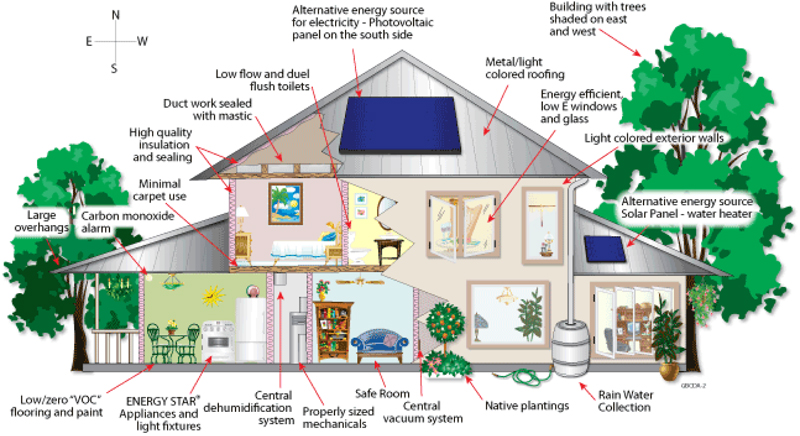 Lee F. Ball Jr., PhD
balllf@appstate.edu
What Is a High Performance, Energy Efficient or GREEN Home ?
Green homes incorporate a “Systems Approach” of building practices based on building science fundamentals
Improved building practices will:
Reduce the overall amount of energy a home uses 
Improve occupant health, safety, comfort, and durability of the home (ex. Improve IAQ)
Increase environmental responsibility
[Speaker Notes: Narrative:

Point of Slide:]
A high performance home must be designed for its particular climate
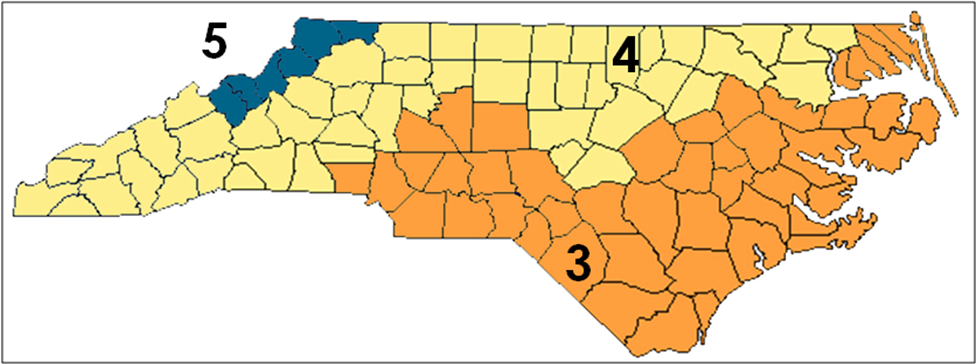 NC Climate Zones: 3, 4, 5
What makes a High Performance Home better than a traditional code-built home?
1
4
5
2
3
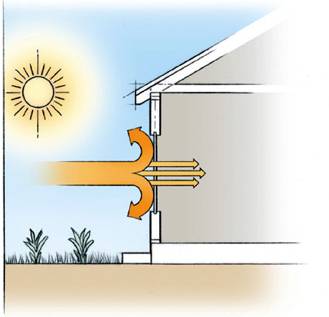 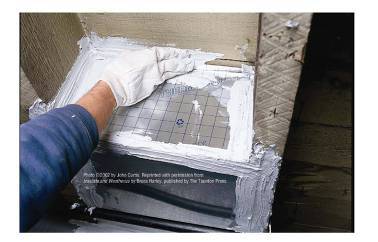 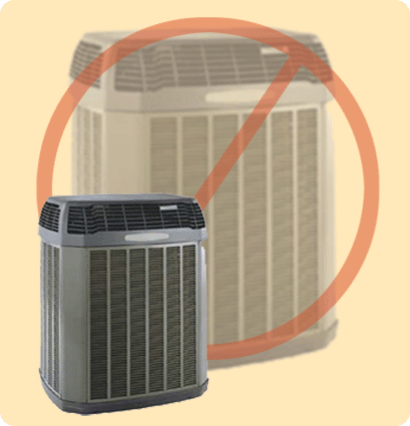 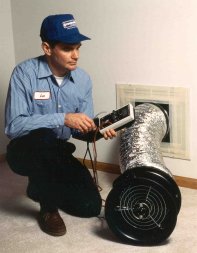 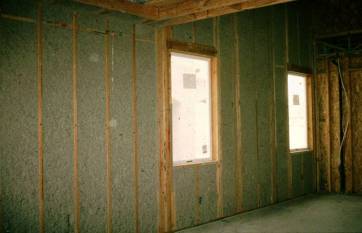 High 
Performance
Windows
Tight Construction and Ducts
Effective Insulation
Efficient Equipment
Third-Party Verification
For your home to do its job, 
it must also effectively separate
…from the outside?
The inside…
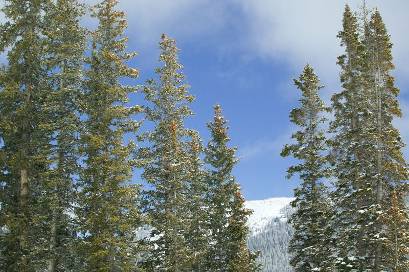 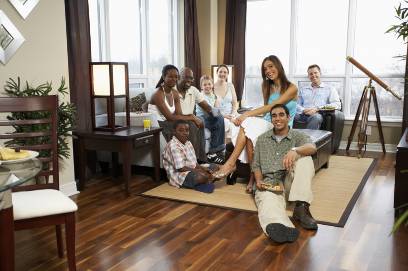 It depends on the climate and intended function of the building!
Building Envelope and Thermal Envelope
Wind
Rain
Ground water
Radon
Uncomfortable temperatures
Humidity
Bugs and pests
If the building envelope is not constructed properly and/or not ventilated correctly, you’re home is probably letting in:
FORCES ON YOUR HOME
Driving Forces always move 
in the same direction:
to
More
More Pressure
More Moisture
More Heat
Less
Less Pressure
Less Moisture
Less Heat
BUILDING SCIENCE KEY COMPONENTS
High-
Performance
Homes
Control
Air Flow
Control
Thermal Flow
Control
Moisture Flow(Vapor, Bulk)
All three are interconnected…..thus the reason for a systems approach to building design.
CONTROLLING
AIR FLOW
HERE ARE THE LARGER HOLES
Access
Panels
Chases
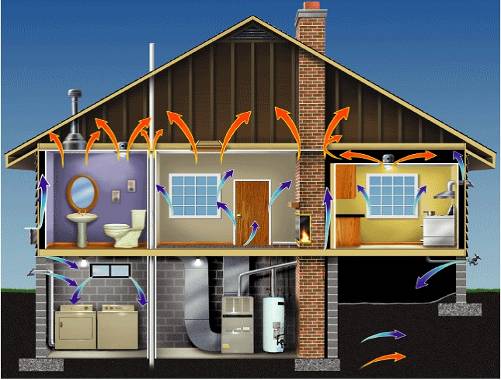 Dropped
Ceilings
Ceiling fixtures
Window Openings
Sill Plates
Vents
Plumbing Penetrations
Door Openings
Ducts
CONTROLLING AIR FLOW
One Out
= One In
If air is leaking out, it must also be leaking in; a vacuum can’t be created under natural conditions.
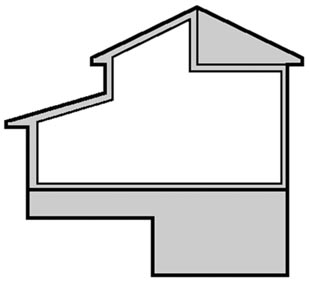 Courtesy of Southface Institute
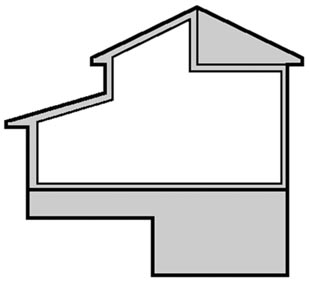 COMPLETE AIR BARRIERS
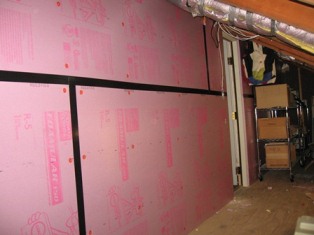 COMPLETE AIR BARRIERS
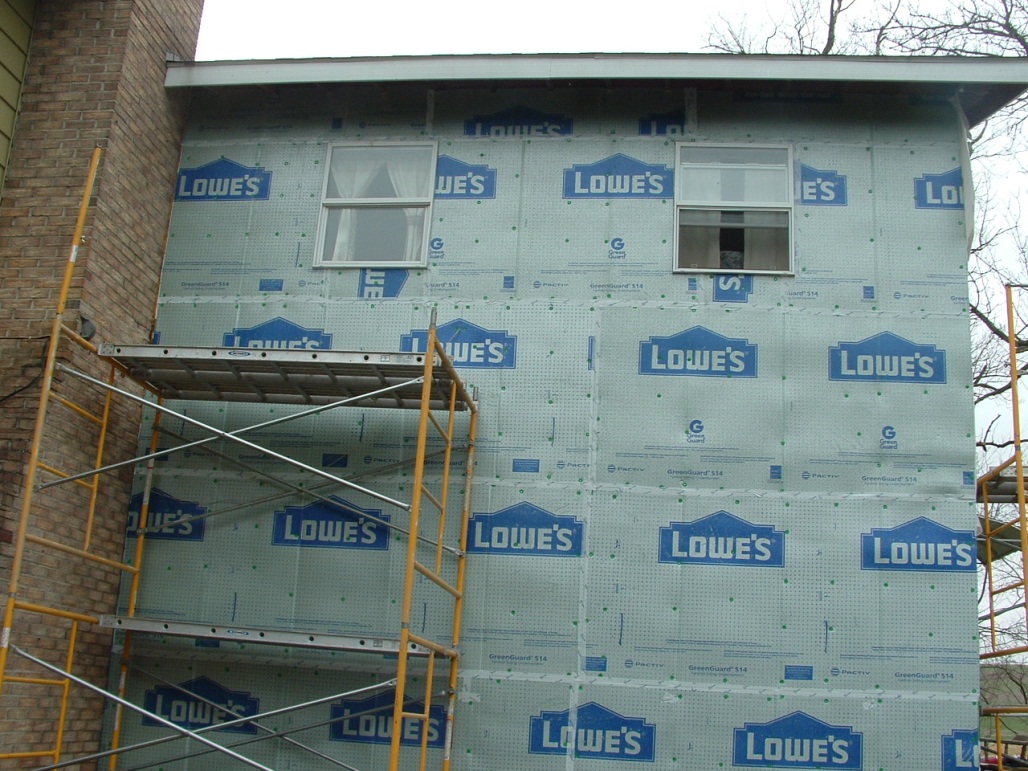 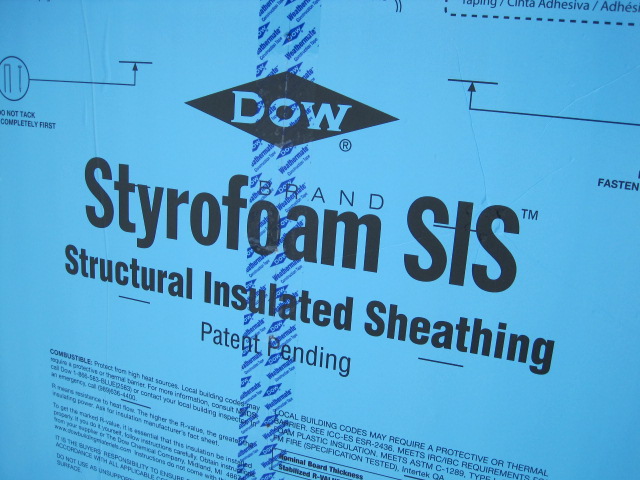 Taping the house wrap or insulated sheathing.
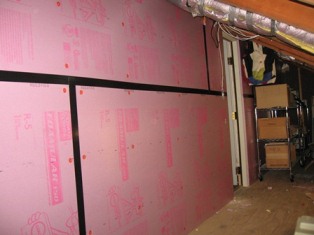 Complete Air Barriers
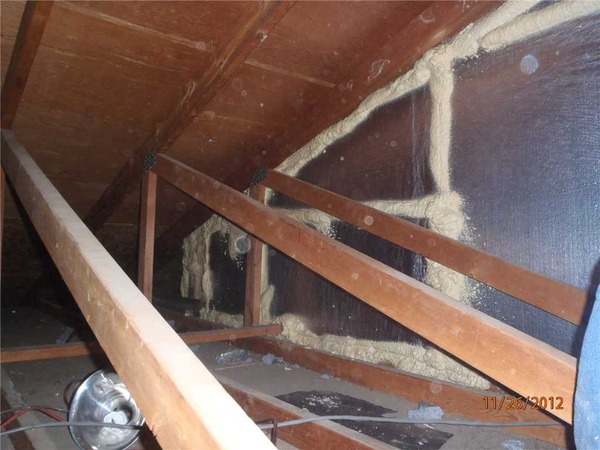 CONTROLLING AIR FLOW: Air SealingAttic Access Issues & Solutions
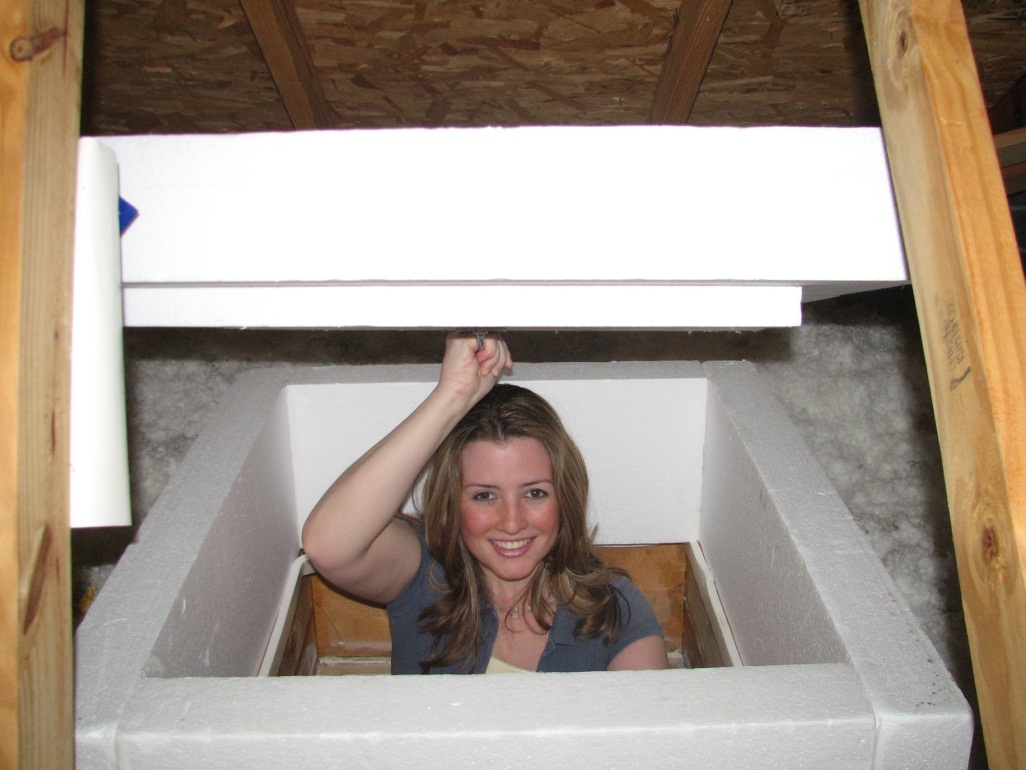 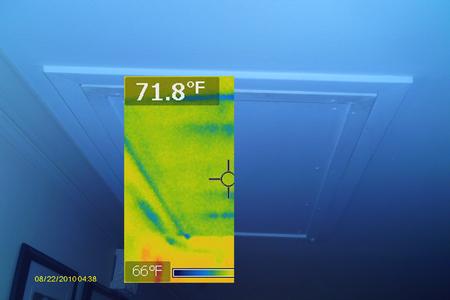 CONTROLLING AIR FLOW: Air SealingPlumbing & Electrical Penetrations
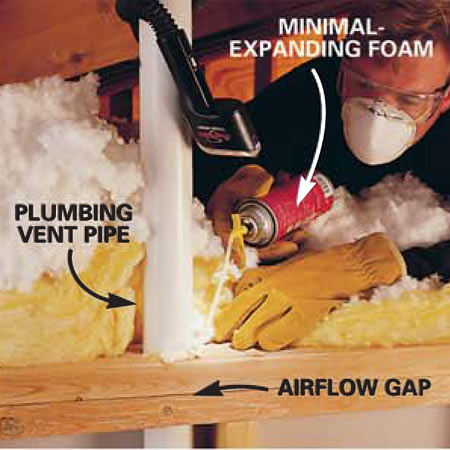 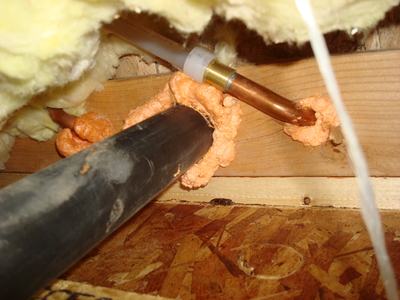 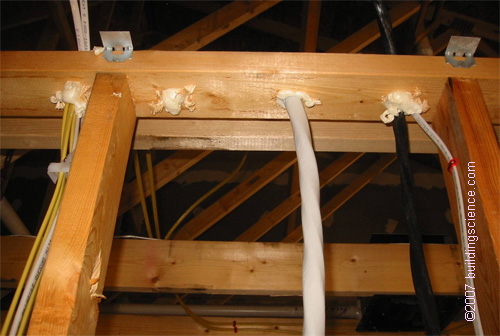 CONTROLLING AIR FLOW: Duct SealingPOOR BOOT CONNECTIONS
AFFORDABILITY PROBLEMS: DUCT LEAKAGE
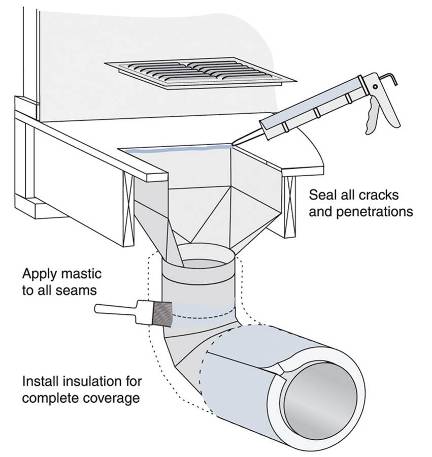 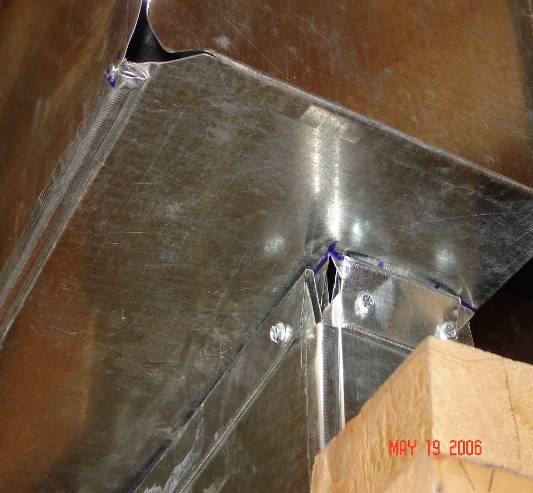 Boot connection
TIGHT DUCTS
DUCT BOOTS & SEAMS 
SEALED WITH MASTIC
Sealing duct connections prevents loss of conditioned air.
CONTROLLING
THERMAL FLOW
PROPER INSULATION
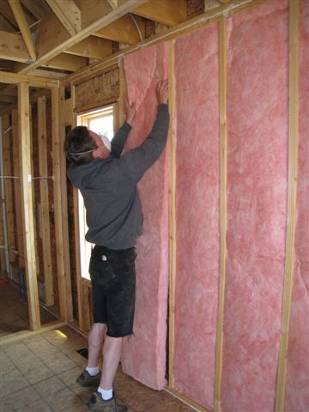 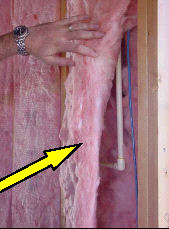 There are no gaps, voids or compression here, and the insulation is fully aligned with the interior surface. Note that the insulation is also carefully fit around piping and electrical wiring.
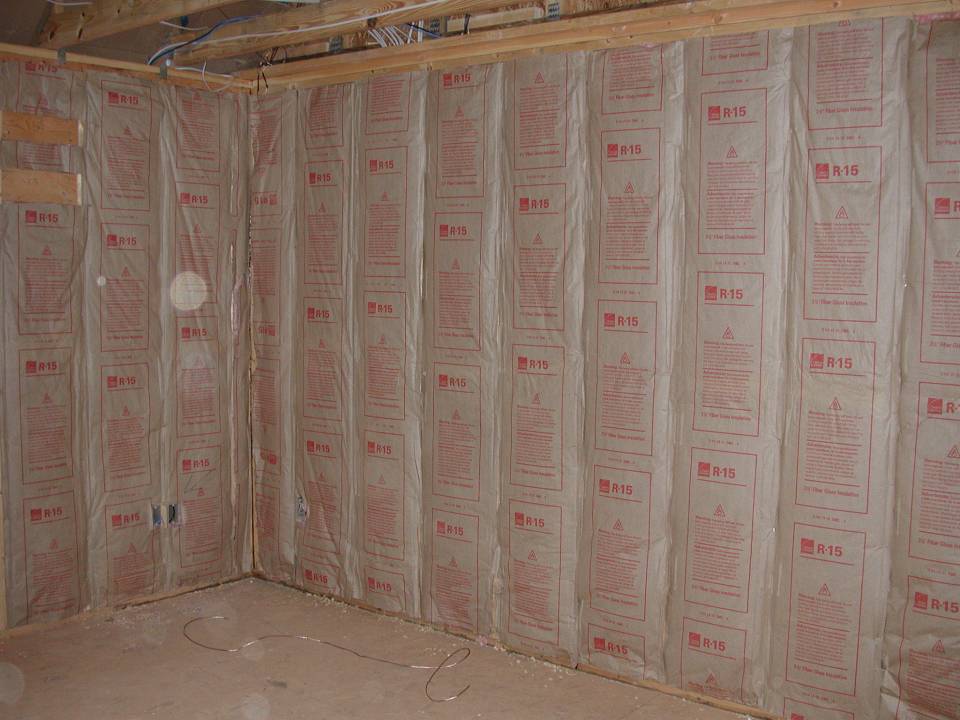 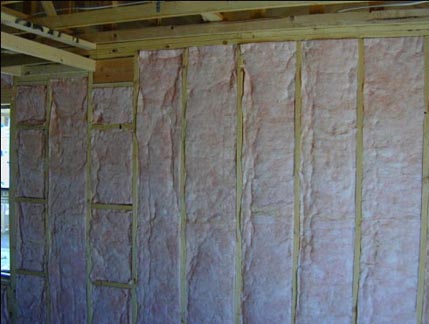 Fiberglass batts properly installed
[Speaker Notes: Narrative:
Isn’t this what you’d want a buyer to see if they walked thru the house during construction? This insulation job is installed correctly with no misalignment, gaps, voids or compression.

Point of Slide:
The class should understand that insulation can be installed correctly.  ENERGY STAR’s 3rd party inspection helps to ensure this happens every time.]
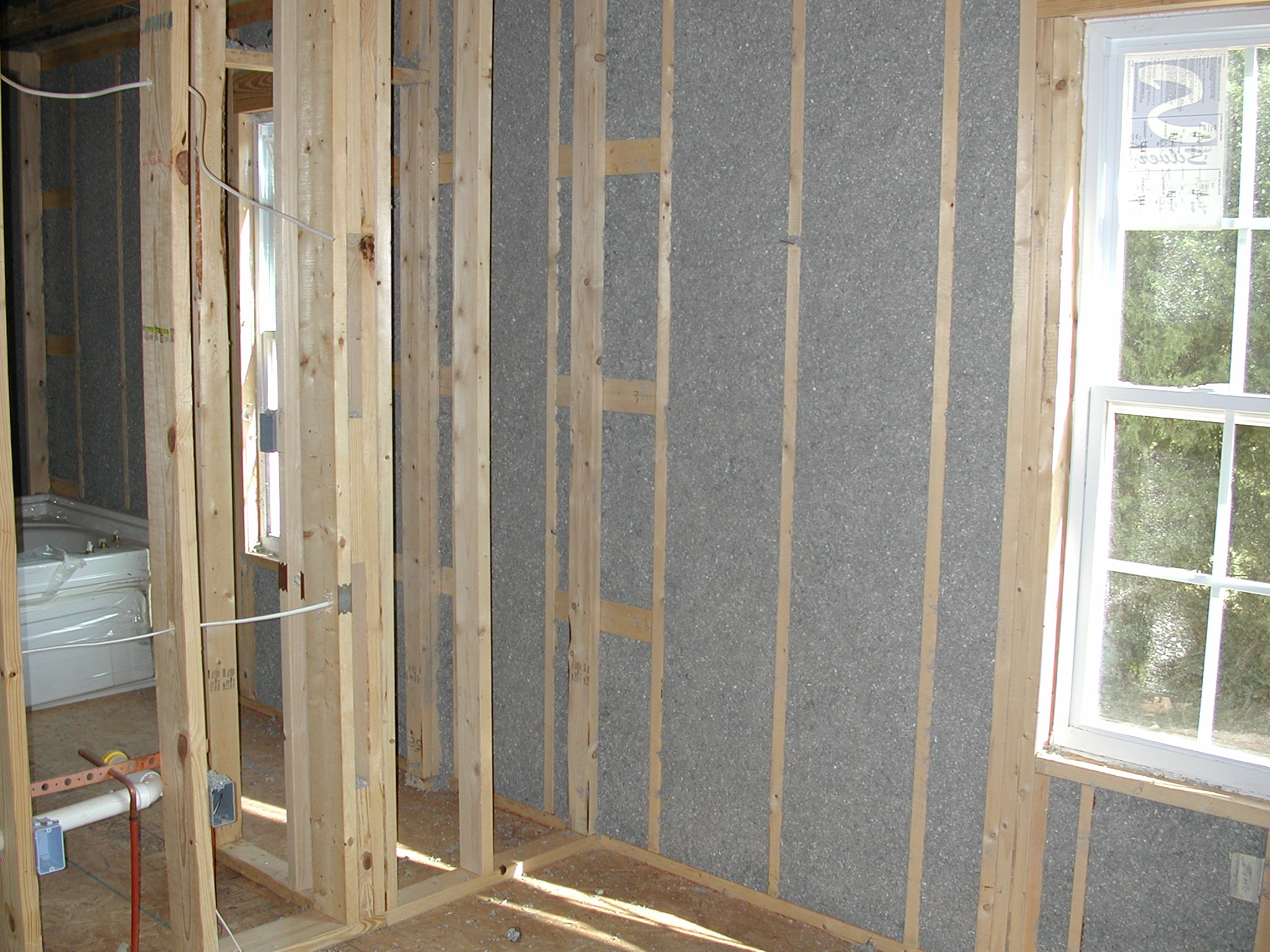 Blown cellulose properly installed
[Speaker Notes: Narrative:

Point of Slide:]
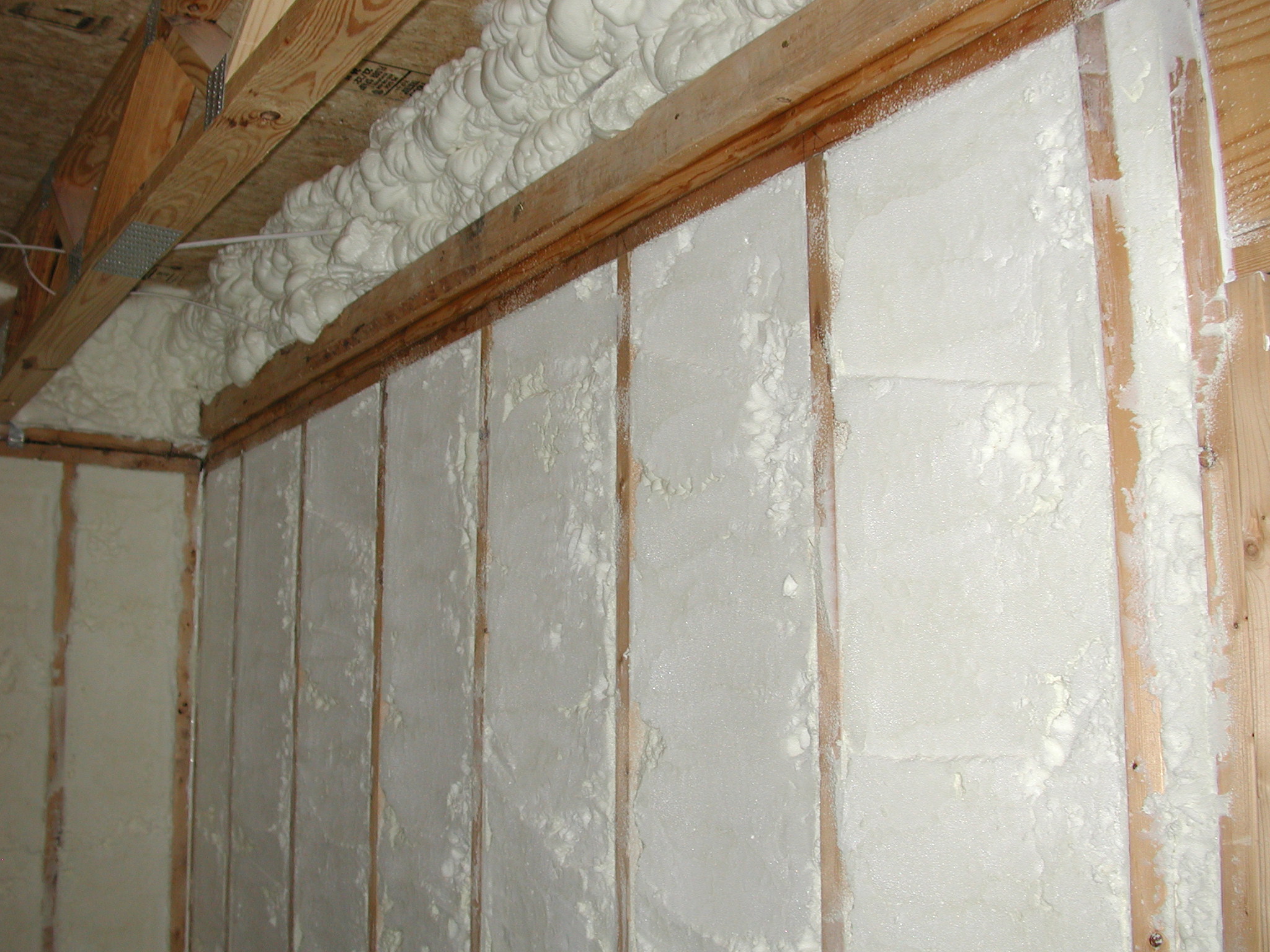 Spray foam properly installed
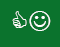 [Speaker Notes: Narrative:

Point of Slide:]
CONTROLLING THERMAL FLOW
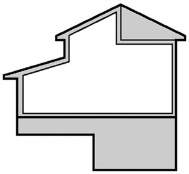 Resists Conduction
Air Flow
*any solid material that blocks air flow
including sealing at edges and seams
Most insulation 
is NOT an air barrier*
CONTROLLING THERMAL FLOW:CONDUCTION THROUGH FRAMING
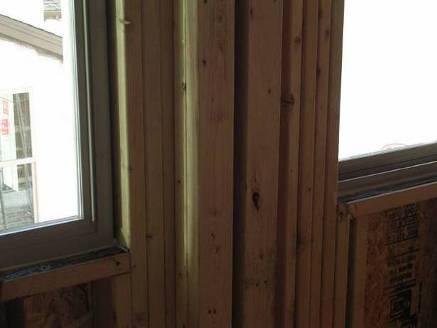 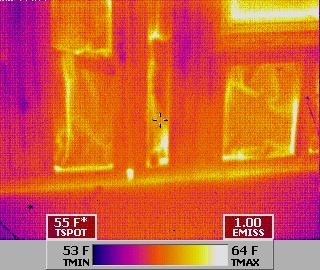 The infrared image on the right shows thermal conduction where several wood studs are lined up next to each other, rather than leaving room for insulation. 
Notice the cooler temperature where the studs are, indicating that heat is escaping more easily through the wood.
CONTROLLING
MOISTURE FLOW
CONTROLLING MOISTURE FLOW
While keeping the rain from leaking in your home is important, most moisture damage comes from air flow, because 
ALL air carries moisture.
CONTROLLING MOISTURE FLOW
Example: 4’ x 8’ Sheet of Gypsum Board*
Air leakage will ultimately lead to moisture problems for your home. 
This is the volume of water that enters a 1 square inch hole in your home over the course of one cooling season.
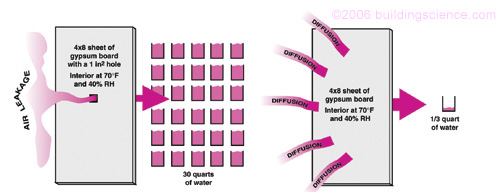 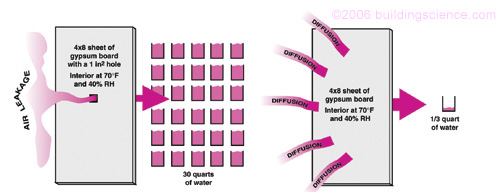 1 in.
sq.
hole
30 quartswater
BUT HOW DOES THIS AFFECT MY HOME ON THE INSIDE?
Holes and cracks allow inside warm air to reach an exterior sheathing surface. 
If the outside surface is below the 45°F dew point, moisture will condense out of the air.
CONTROLLING MOISTURE FLOW:ACTION AT THE SURFACES
Crawlspaces provide perfect opportunities for condensation:

Driving forces push hot, humid air in this small basement to meet the cooler, conditioned spaces above. This image shows the damage that action at the surfaces can cause.
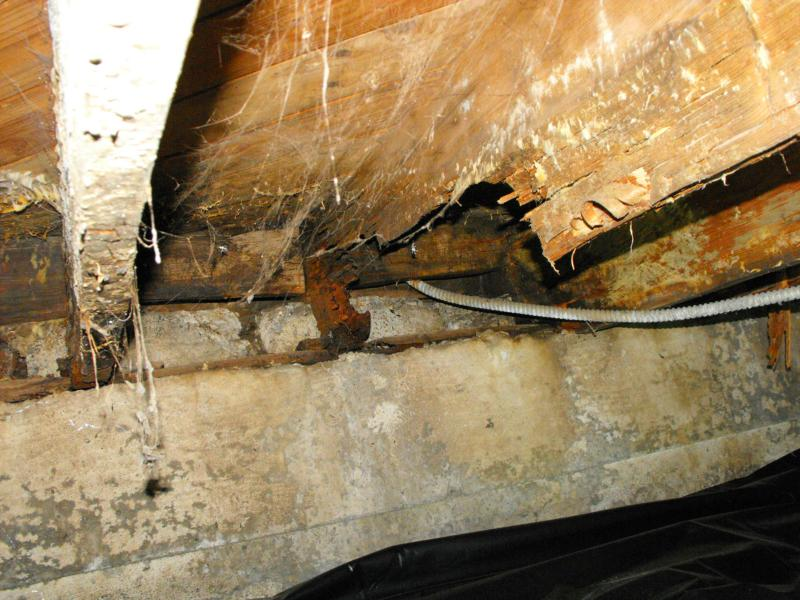 CONTROLLING MOISTURE FLOW:ACTION AT THE SURFACES
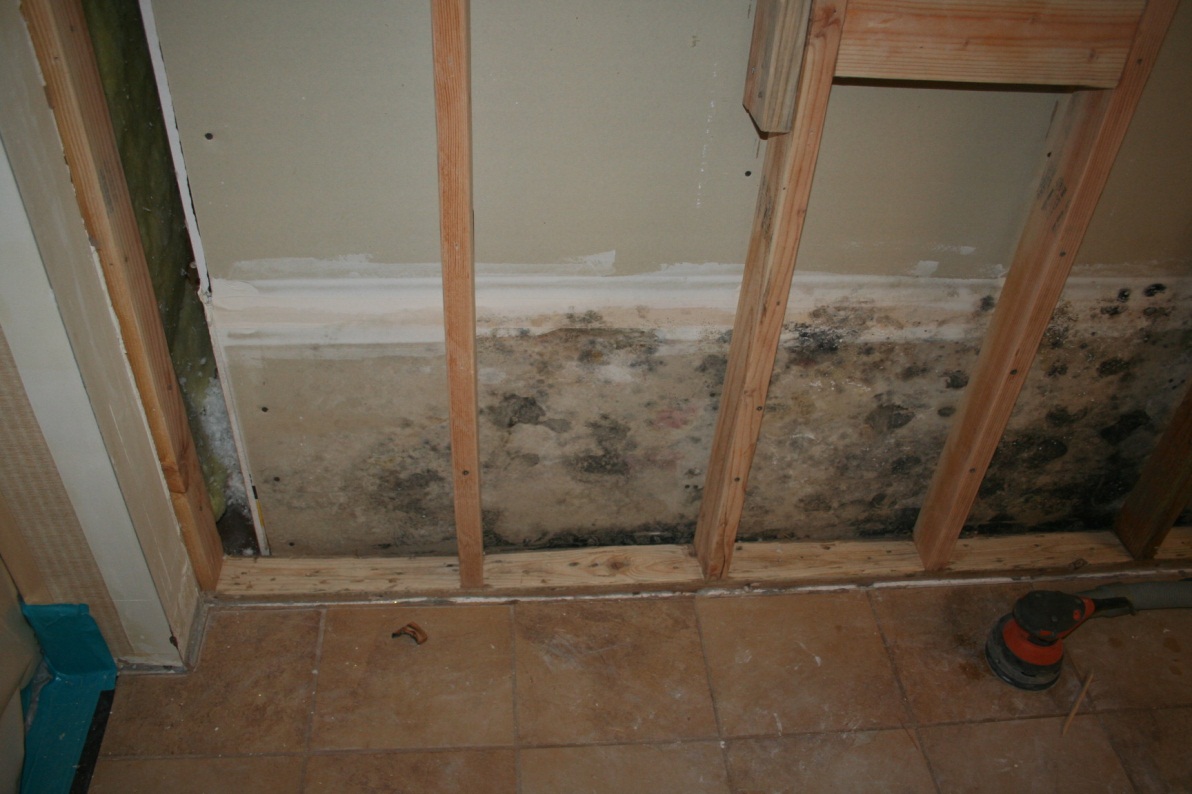 Courtesy of Building Science Corp.
Combine moisture, wood, and the dark environment inside the wall assembly and you have the perfect conditions for mold and dry rot.
Remember!
The House is a System
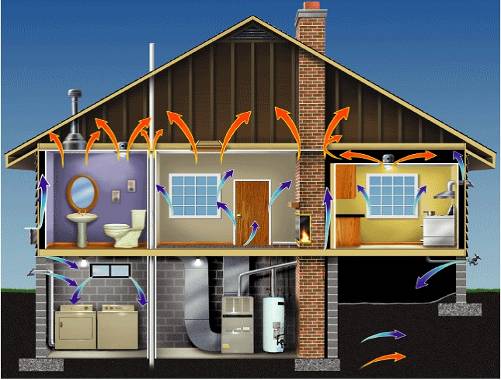 But what happens when they are not perfect systems?